Geography!
Today’s class
Current events

Slide show

Lecture

Activity

Closure
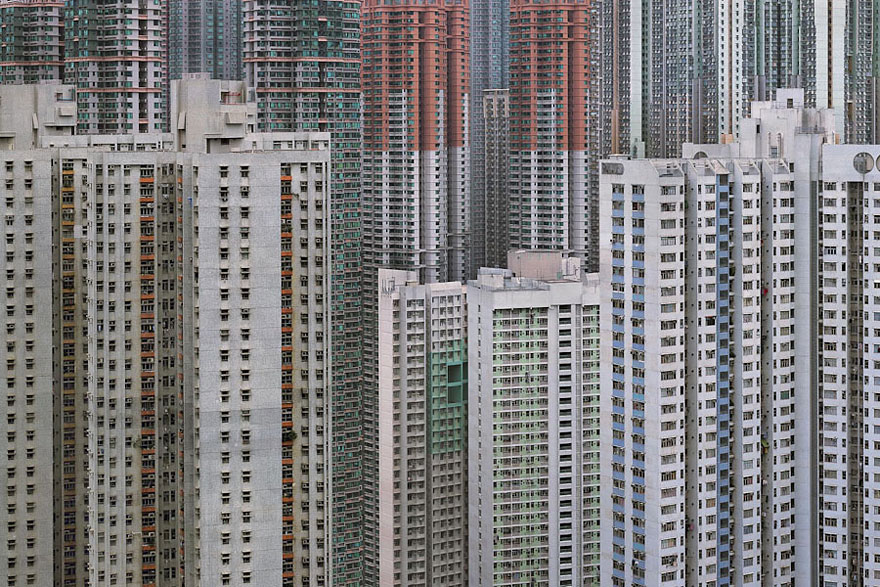 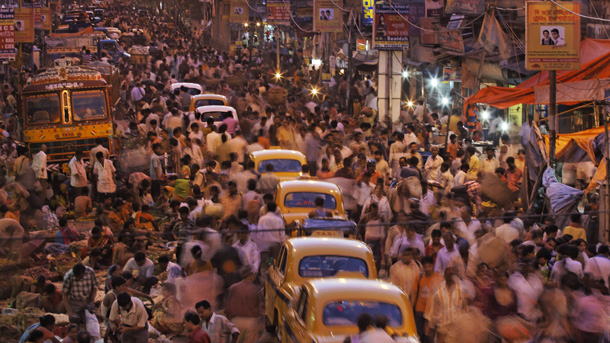 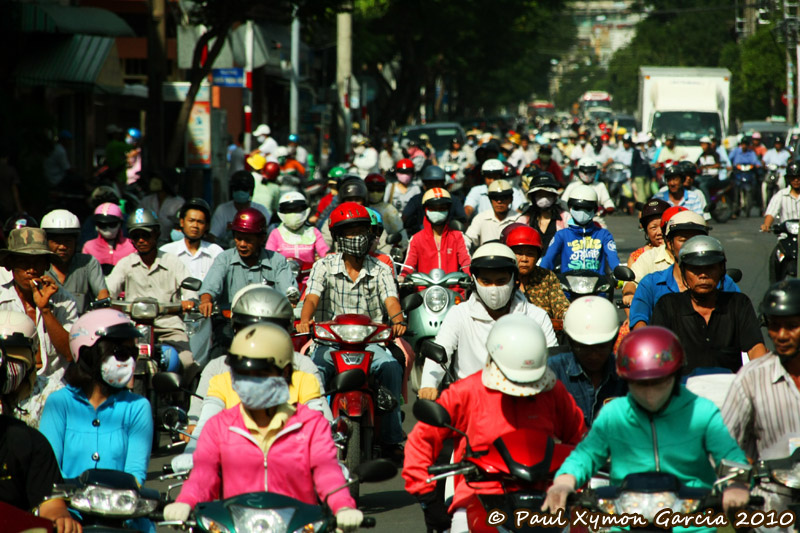 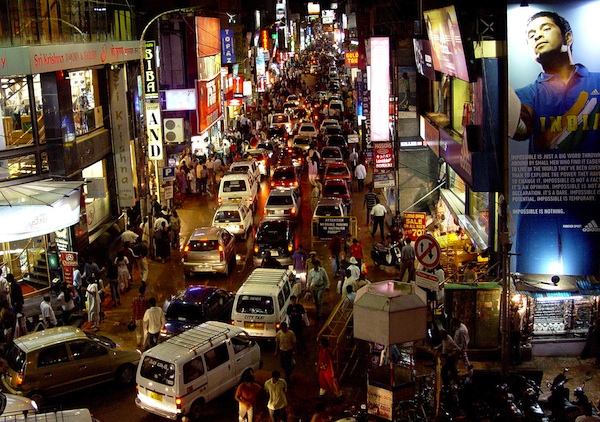 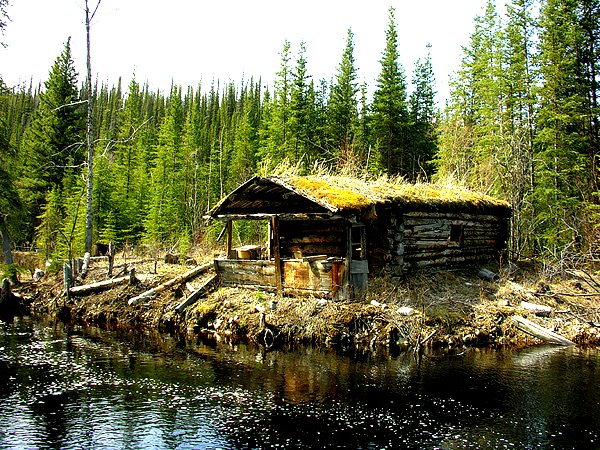 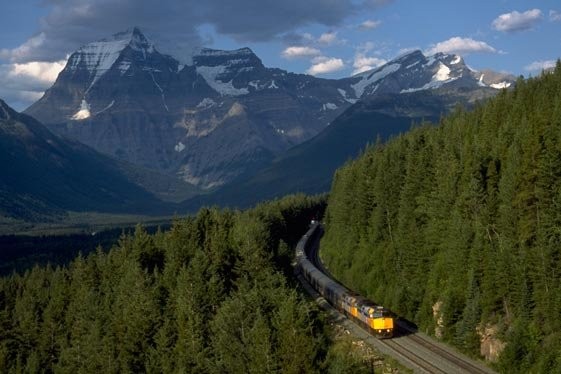 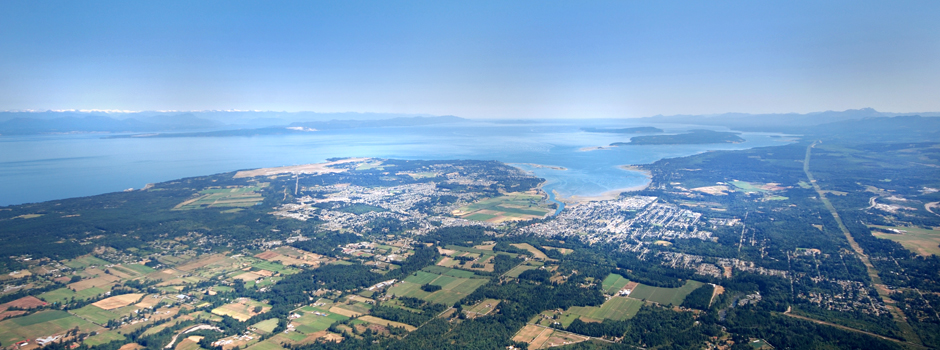 Population
What factors determine where people live?

Work, family, education, recreation, access to facilities, social gatherings, etc. etc.

Mr. Hoy’s 5 year plan:
-live in the Comox Valley for 5 years, BC parks in the summer and subbing in the fall/winter/spring until full time in one of the two jobs.
Push and pull factors
Pull: family, job, friends, location, recreation
Push: job

Consider your plans once you graduate, what is pushing you away from the Comox valley and what pulls you here?
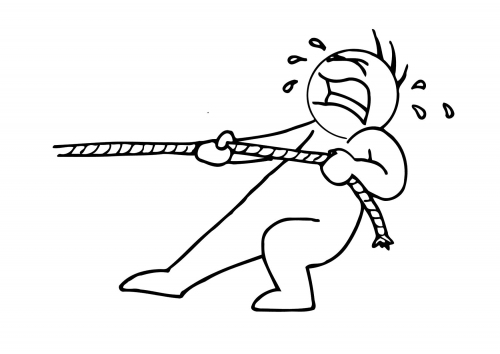 Push and pull factors
Push factor: things that push someone to move from one area to another
Example: social life or lack of

Pull Factor: things that pull someone to move to an area from another
Example: better paying jobs
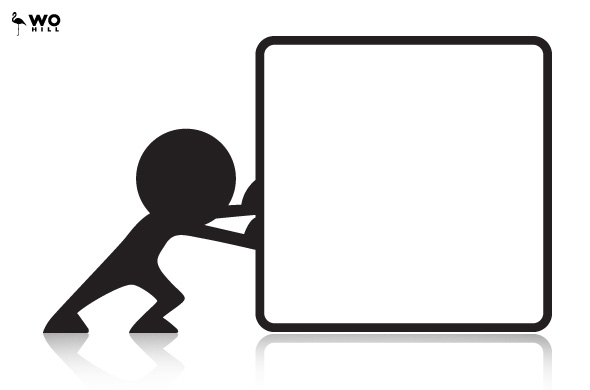 Push and Pull
Ever since industrialization, people have been moving from rural (towns) areas to urban (cities) areas.

Urban areas are associated with higher population densities.
Population Density
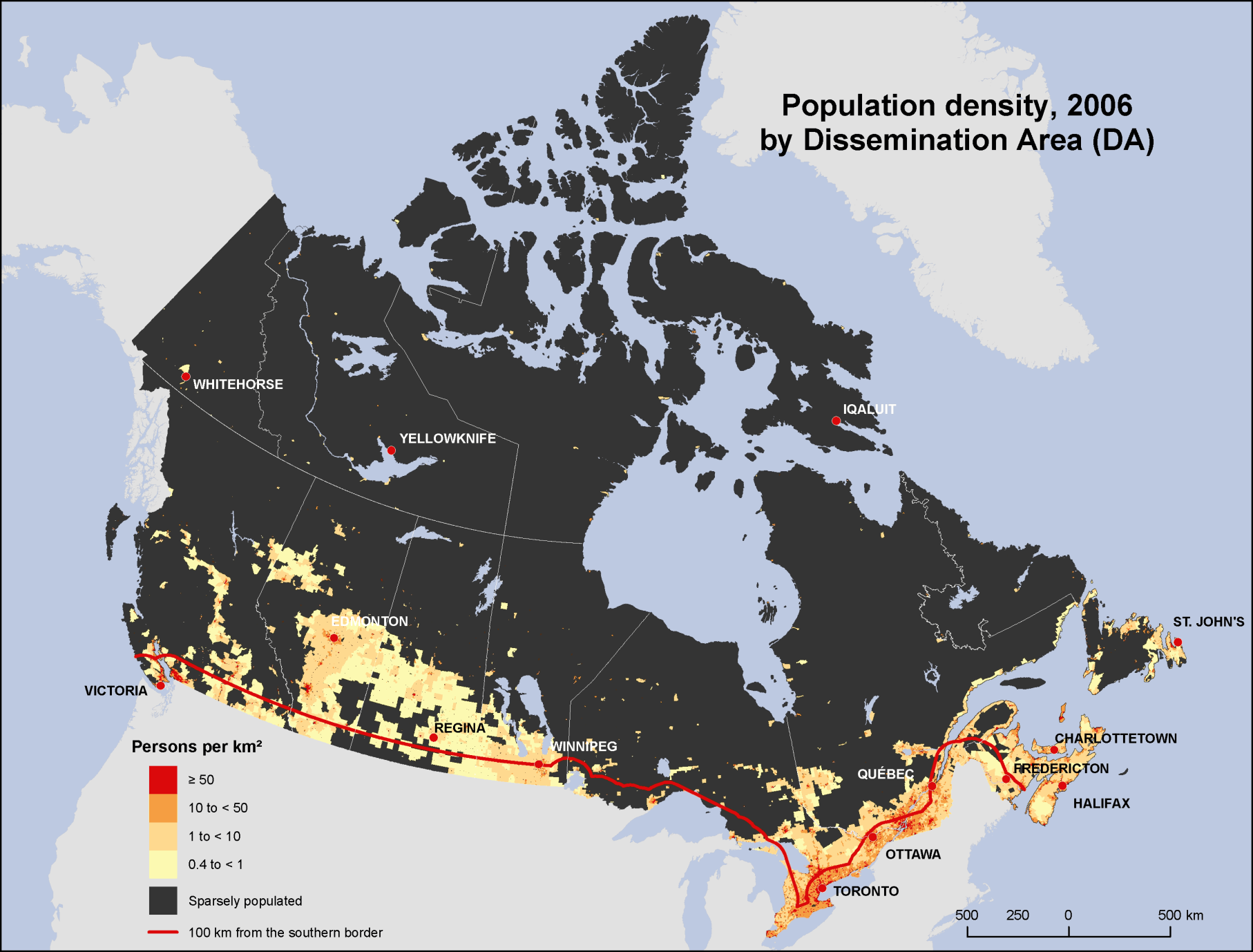 90% of Canada’s population lives within 100km of the American border. Why is this?
Population density
Population density is measured by how many people live in a square kilometer.
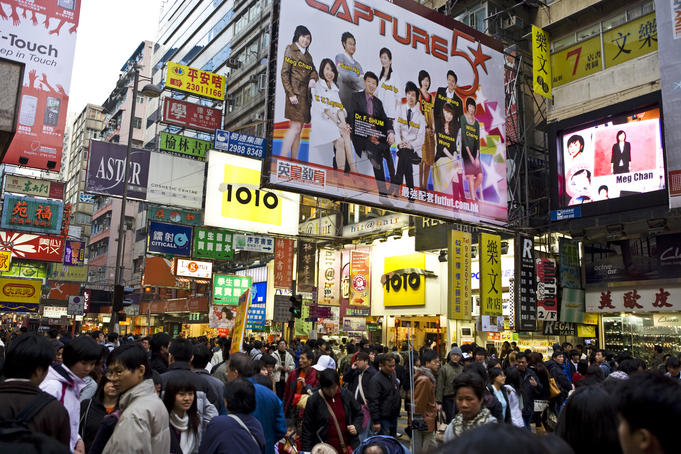 Population density
Singapore pop density: 7301 people per km 2 
population- 5,183,700 land area- 710 km 2

Canada pop density: 3.71 people per km2 

What is the mostly densely populated area in North America?

Vancouver- down town area!
Population density
Highest population densities are at river deltas.

Any suggestions as to why this may be?

Original settlements began in these areas and grew over time. These locations provided necessities for sustaining large populations.
Population density
Original settlements began in these areas and grew over time. These locations provided necessities for sustaining large populations.
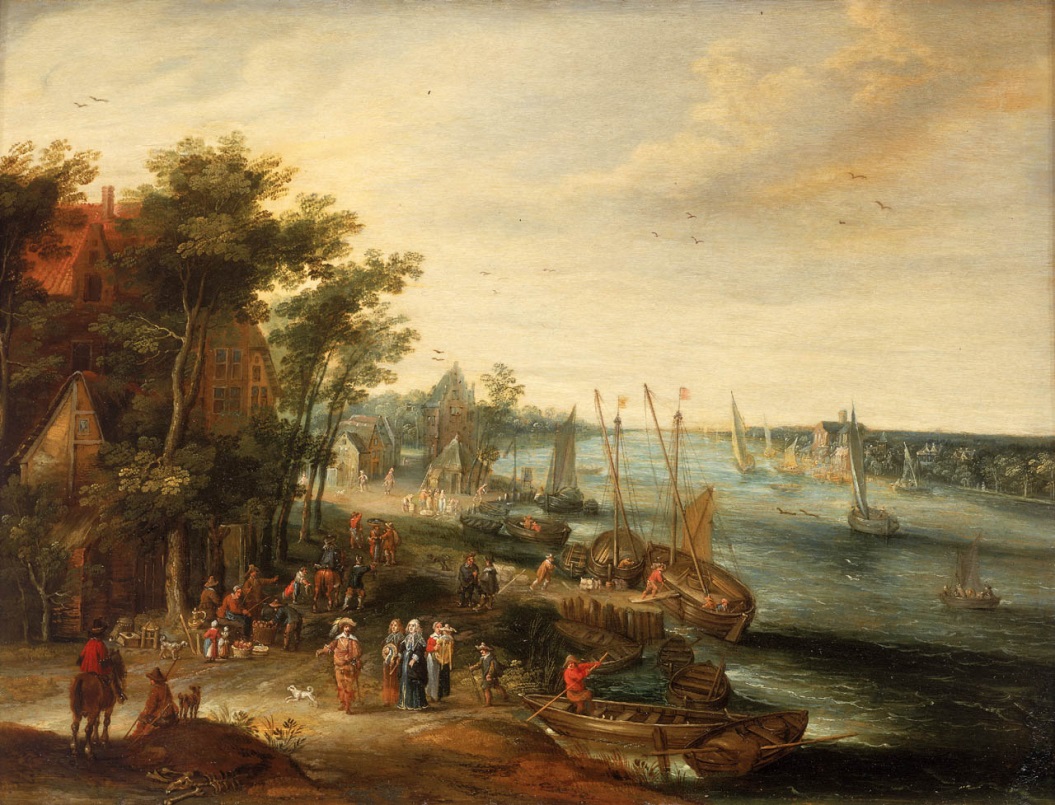 Population density
As trends show our population is moving from rural to urban areas.

This migration is putting pressure on land surrounding cities to become developed with suburbs.
Population density
Therefore the most fertile regions of the earth are the most populated; we are essentially paving over the best agricultural land on the planet. 

What kind of problems will this create for future generations?

What can we do mitigate this loss of agricultural land?
Population pyramids
Use the notebooks- go to 

http://populationpyramid.net/

Work on questions, if we finish today we will share our findings. If not we’ll pick up on Tuesday after the test on Monday!